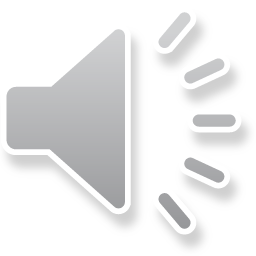 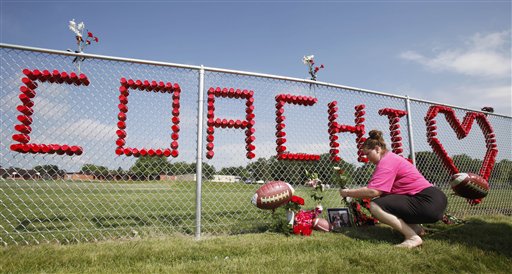 Sacred Acre
By: Mark Tabb
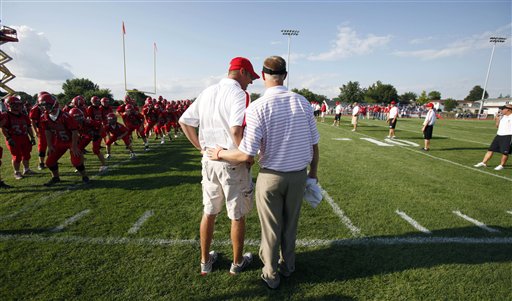 The story of Ed Thomas
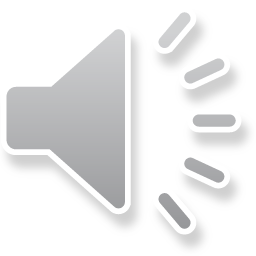 Imagine your life being turned completely upside down!
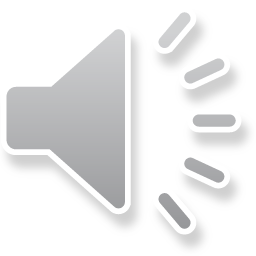 A devastating tornado hit Parkersburg Iowa
http://www.youtube.com/watch?v=xmnRgg-YHII
Would you step up and be a leader like Ed Thomas?
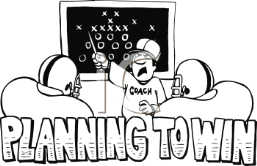 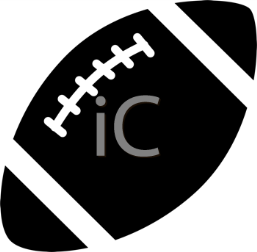 Or would you just fade into the backround?
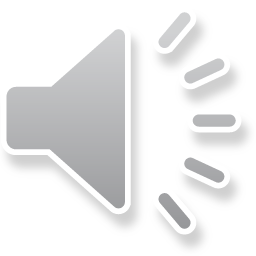 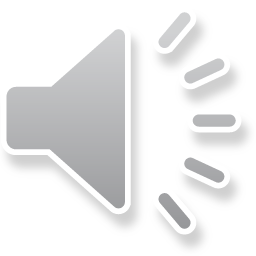 Ed Thomas
Ed Thomas was a lot of things to many people
An amazing football coach
A great leader.
 A person who lived a very Christian life.
 While helping mold young people into great men.
But on  June 24, 2009, Ed was shot by one of his former players
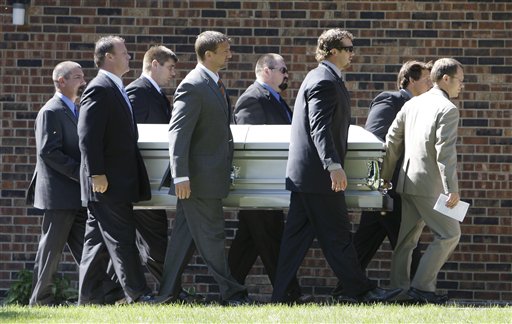 Sources
httphttp://schools.iclipart.com/index.php
s://www.apimages.com/uns/logipfailed.aspx
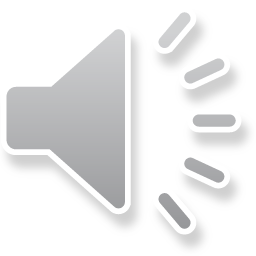